7
Ephesians: The Plain Saving Gospel
The Plain Saving Gospel
The Gospel Will Set You Free
A. The Gospel Will Set You Free
Through the gospel we become redeemed, forgiven, recipients of God’s grace.
Ephesians 1:7-13
7 In Him we have redemption through His blood, the forgiveness of our trespasses, according to the riches of His grace 8 which He lavished on us. In all wisdom and insight 9 He made known to us the mystery of His will, according to His kind intention which He purposed in Him
- Ephesians 1:7-9
10 with a view to an administration suitable to the fullness of the times, that is, the summing up of all things in Christ, things in the heavens and things on the earth. In Him 11 also we have obtained an inheritance, having been predestined according to His purpose who works all things after the counsel of His will,
- Ephesians 1:10-11
12 to the end that we who were the first to hope in Christ would be to the praise of His glory. 13 In Him, you also, after listening to the message of truth, the gospel of your salvation—having also believed, you were sealed in Him with the Holy Spirit of promise,
- Ephesians 1:12-13
A. The Gospel Will Set You Free
Through the gospel we learn the will of God, 1:9.
He made known to us the mystery of His will, according to His kind intention which He purposed in Him
- Ephesians 1:9
A. The Gospel Will Set You Free
Through the gospel we obtain an inheritance, 1:11.
also we have obtained an inheritance, having been predestined according to His purpose who works all things after the counsel of His will,
- Ephesians 1:11
A. The Gospel Will Set You Free
The gospel is the message of truth for salvation, 1:13.
In Him, you also, after listening to the message of truth, the gospel of your salvation—having also believed, you were sealed in Him with the Holy Spirit of promise,
- Ephesians 1:13
A. The Gospel Will Set You Free
At salvation we are sealed with the Holy Spirit in Christ, 1:13; Acts 2:38.
Peter said to them, “Repent, and each of you be baptized in the name of Jesus Christ for the forgiveness of your sins; and you will receive the gift of the Holy Spirit.
- Acts 2:38
The Plain Saving Gospel
The Gospel Will Set You Free
The Gospel: Entrance to God’s Kingdom
B. The Gospel: Entrance to God’s Kingdom
The house of God is built on the foundation of God's Word.
Ephesians 2:19-22
19 So then you are no longer strangers and aliens, but you are fellow citizens with the saints, and are of God’s household, 20 having been built on the foundation of the apostles and prophets, Christ Jesus Himself being the corner stone,
Ephesians 2:19-20
21 in whom the whole building, being fitted together, is growing into a holy temple in the Lord, 22 in whom you also are being built together into a dwelling of God in the Spirit.
- Ephesians 2:21-22
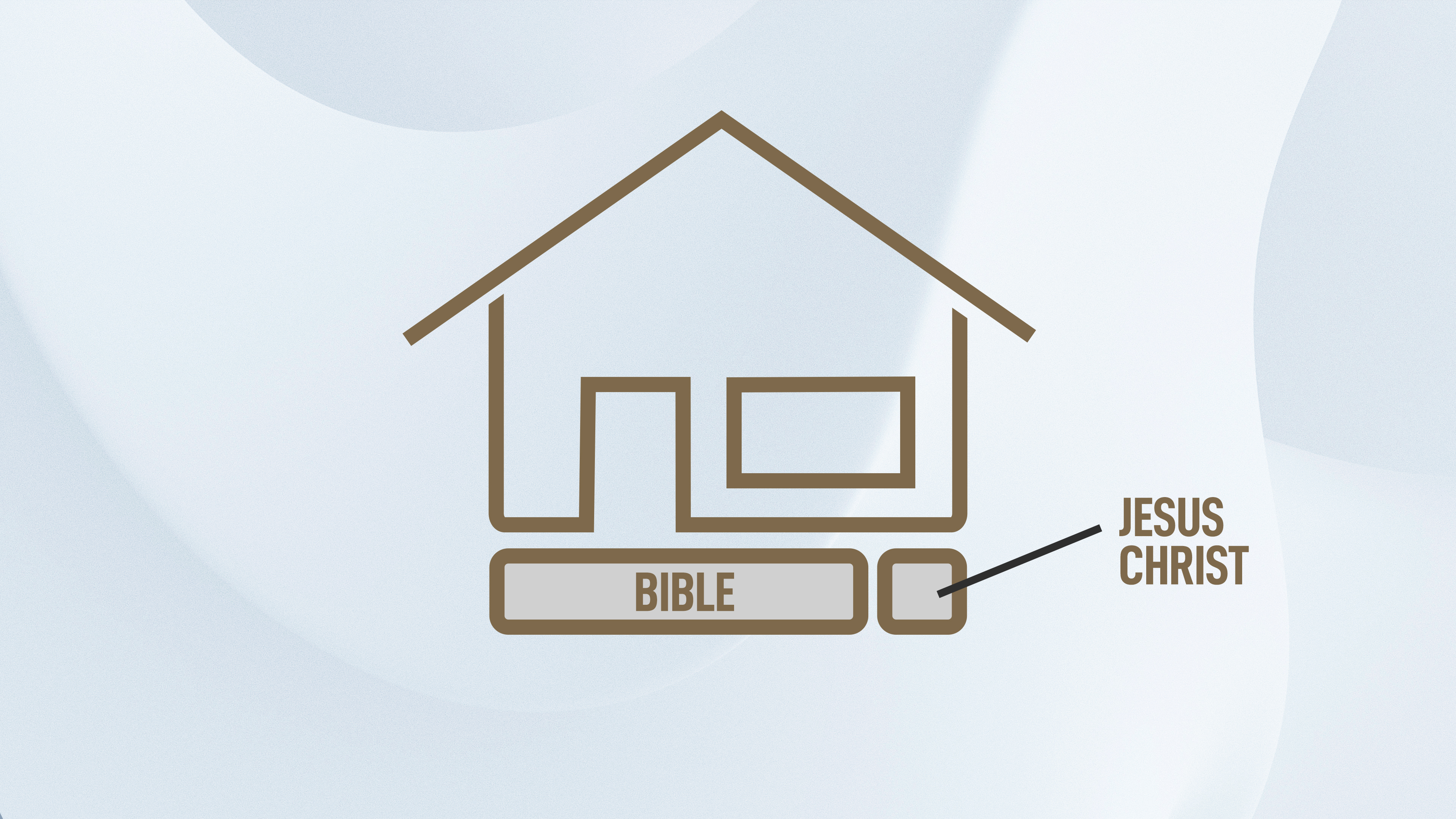 Entrance to God’s Kingdom
The Bible is truth, John 17:17. 
The gospel is truth, Ephesians 1:13. 
Therefore, the gospel/Bible/Truth is the foundation of God’s household.
B. The Gospel: Entrance to God’s Kingdom
The gospel is what determines whether someone is a fellow member of God’s household or not.
Ephesians 3:1-7
1 For this reason I, Paul, the prisoner of Christ Jesus for the sake of you Gentiles— 2 if indeed you have heard of the stewardship of God’s grace which was given to me for you; 3 that by revelation there was made known to me the mystery, as I wrote before in brief.
- Ephesians 3:1-3
4 By referring to this, when you read you can understand my insight into the mystery of Christ, 5 which in other generations was not made known to the sons of men, as it has now been revealed to His holy apostles and prophets in the Spirit;
- Ephesians 3:4-5
6 to be specific, that the Gentiles are fellow heirs and fellow members of the body, and fellow partakers of the promise in Christ Jesus through the gospel, 7 of which I was made a minister, according to the gift of God’s grace which was given to me according to the working of His power.
- Ephesians 3:6-7
B. The Gospel: Entrance to God’s Kingdom
Every fellow member is also a fellow heir and fellow partaker of the promises, 3:6.
The Plain Saving Gospel
The Gospel Will Set You Free
The Gospel: Entrance to God’s Kingdom
Gospel Weaponry
C. Gospel Weaponry
This is not a game. This is a war.
Ephesians 6:10-17
10 Finally, be strong in the Lord and in the strength of His might. 11 Put on the full armor of God, so that you will be able to stand firm against the schemes of the devil. 12 For our struggle is not against flesh and blood, but against the rulers, against the powers, against the world forces of this darkness, against the spiritual forces of wickedness in the heavenly places.
- Ephesians 6:10-12
13 Therefore, take up the full armor of God, so that you will be able to resist in the evil day, and having done everything, to stand firm. 14 Stand firm therefore, having girded your loins with truth, and having put on the breastplate of righteousness,
- Ephesians 6:13-14
15 and having shod your feet with the preparation of the gospel of peace; 16 in addition to all, taking up the shield of faith with which you will be able to extinguish all the flaming arrows of the evil one. 17 And take the helmet of salvation, and the sword of the Spirit, which is the word of God.
- Ephesians 6:15-17
C. Gospel Weaponry
Your war is not with people; it’s with evil, 6:12.
For our struggle is not against flesh and blood, but against the rulers, against the powers, against the world forces of this darkness, against the spiritual forces of wickedness in the heavenly places.
- Ephesians 6:12
C. Gospel Weaponry
Each part of your spiritual armor is essential for survival, 6:13.
Therefore, take up the full armor of God, so that you will be able to resist in the evil day, and having done everything, to stand firm.
- Ephesians 6:13
C. Gospel Weaponry
The gospel is necessary equipment in your spiritual armor, 6:15.
and having shod your feet with the preparation of the gospel of peace;
- Ephesians 6:15
C. Gospel Weaponry
The gospel brings you peace, 6:15.
The Plain Saving Gospel
The Gospel Will Set You Free
The Gospel: Entrance to God’s Kingdom
Gospel Weaponry
The Mystery of the Gospel
D. The Mystery of the Gospel
The gospel was once hidden but now it is revealed.
Ephesians 6:18-20
18 With all prayer and petition pray at all times in the Spirit, and with this in view, be on the alert with all perseverance and petition for all the saints, 19 and pray on my behalf, that utterance may be given to me in the opening of my mouth, to make known with boldness the mystery of the gospel,
- Ephesians 6:18-19
for which I am an ambassador in chains; that in proclaiming it I may speak boldly, as I ought to speak.
- Ephesians 6:20
D. The Mystery of the Gospel
There is no reason the gospel cannot be taught with boldness, 6:19.
and pray on my behalf, that utterance may be given to me in the opening of my mouth, to make known with boldness the mystery of the gospel,
- Ephesians 6:19
D. The Mystery of the Gospel
We are ambassadors wherever God places us because of the gospel, 6:20.
for which I am an ambassador in chains; that in proclaiming it I may speak boldly, as I ought to speak.
- Ephesians 6:20
D. The Mystery of the Gospel
Be bold in your proclamation of the gospel, 6:20.